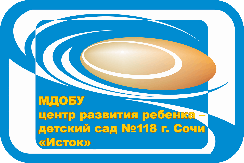 Муниципальное дошкольное образовательное бюджетное учреждение
центр развития ребенка – детский сад № 118 г. Сочи «Исток»
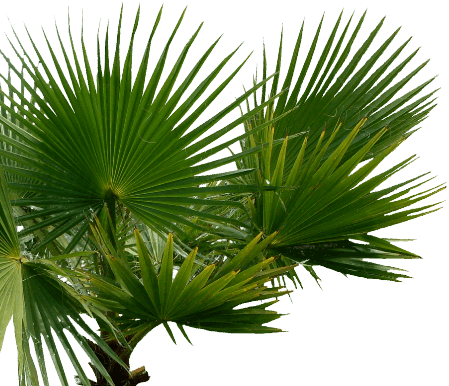 Методическое обеспечение формирования 
этнокультурных представлений 
у дошкольников
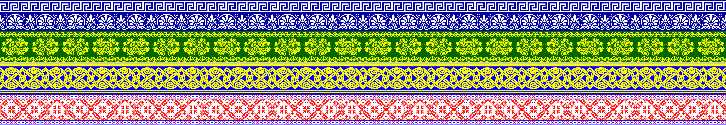 Отчет о реализации проекта 
краевой инновационной площадки за 2022 год
Цель проекта:
Обеспечить педагогов дошкольных образовательных организаций Краснодарского края качественными программно-методическими, учебно-методическими и дидактическими материалами, способствующими формированию  у дошкольников познавательного интереса и этнокультурных представлений о народах Причерноморья Кубани.
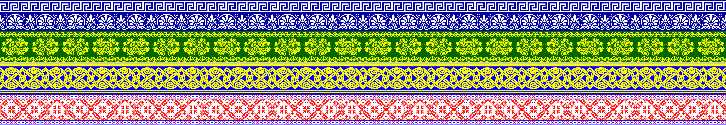 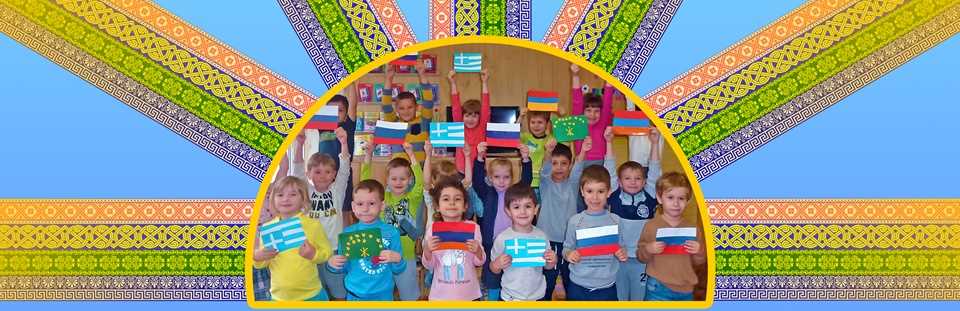 Инновационность проекта:
Основная технологическая идея разрабатываемого УМК — «диалог культур», — которая находит свое отражение в том, что через организацию познания детьми культуры своего народа, а также культуры других этносов, через открытие этнокультурных сходств и различий старшие дошкольники подводятся к пониманию и принятию многообразия этнических традиций, осознанию важности уважительного отношения к представителям других этнических групп.
Созданные в ходе реализации проекта Парциальная  программа «Дошколятам об этномире народов Причерноморья Кубани», учебно-методические, дидактические  материалы помогут  образовательным организациям получить востребованные учебно-методические, дидактические, диагностические материалы по этнокультурному воспитанию дошкольников.
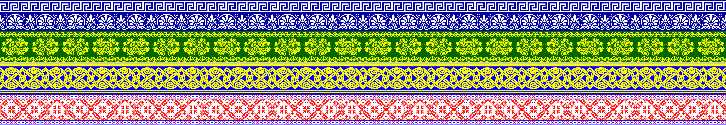 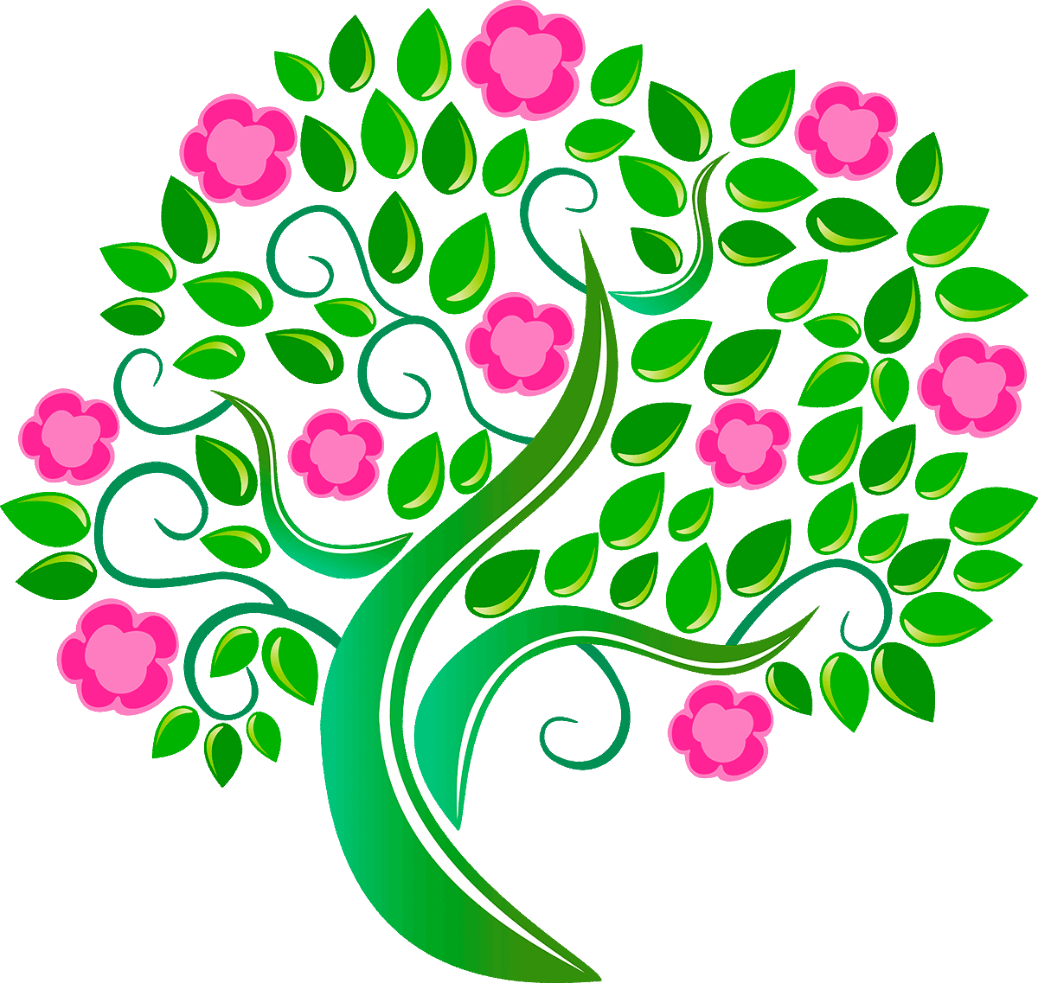 Результативность реализации 
инновационного проекта в 2022 г.
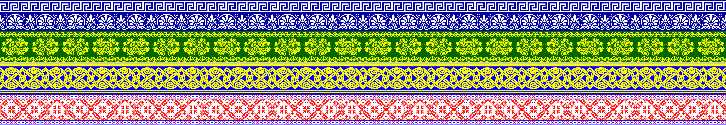 Теоретическая деятельность КИП
Описание организационно-технологического обеспечения этнокультурного воспитания дошкольников представлено в публикациях:
Пономаренко Т.В. Малышам об этномире // Педагогический вестник Кубани. – 2022. – №1. – С.40-41
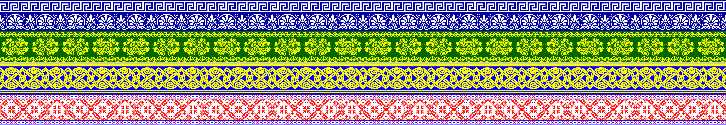 Практическая деятельность КИП
Разработаны 4 рабочие тетради к программе «Дошколятам об этномире Причерноморья Кубани»
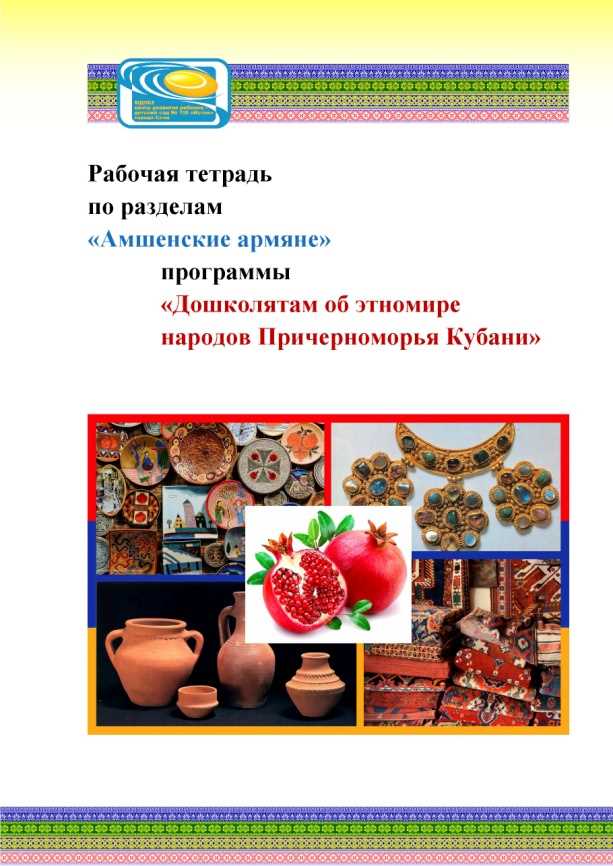 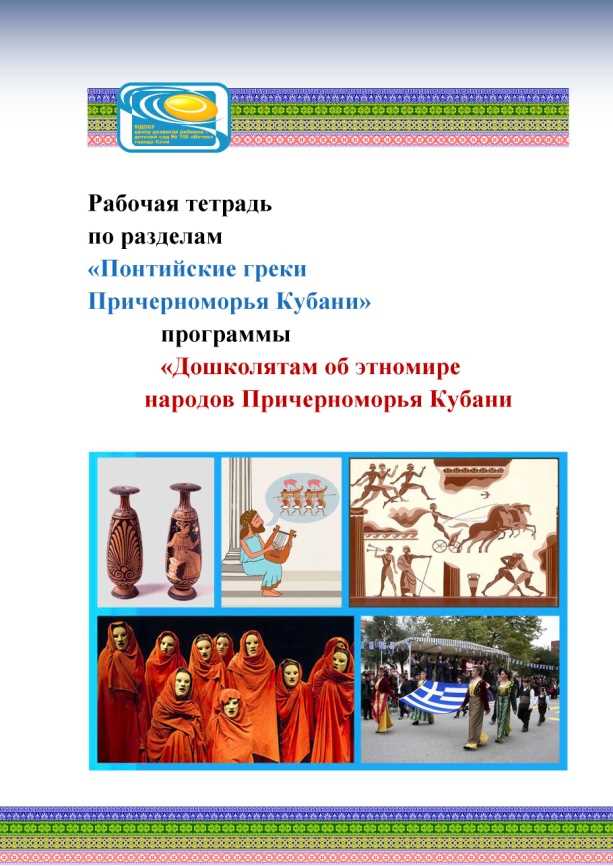 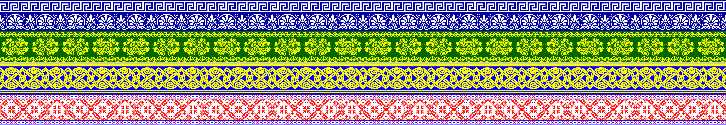 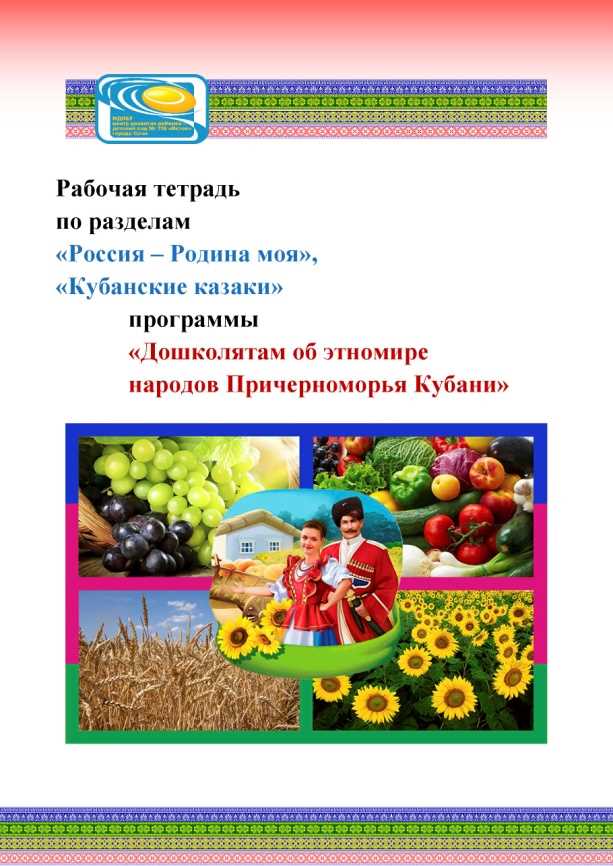 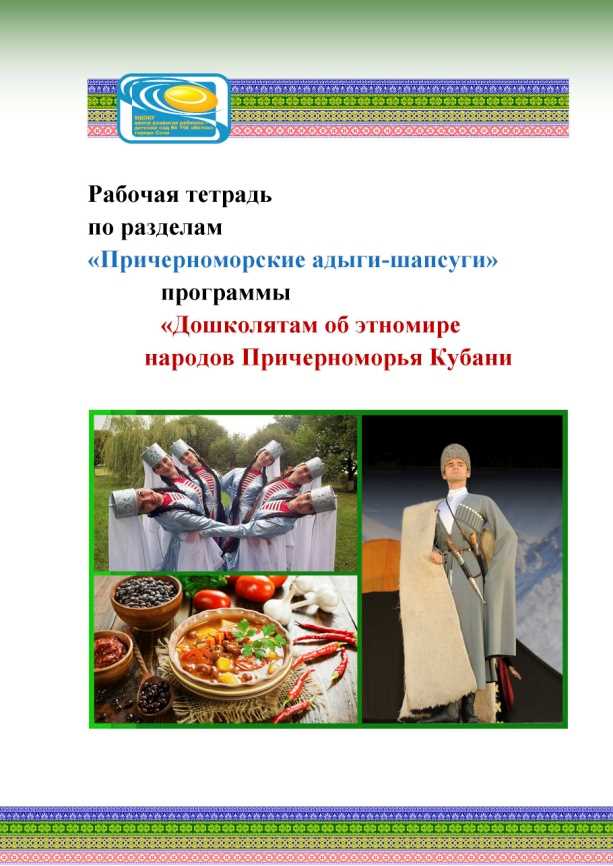 Практическая деятельность КИП
Опубликованы  2 рабочие тетради к программе «Дошколятам об этномире Причерноморья Кубани»
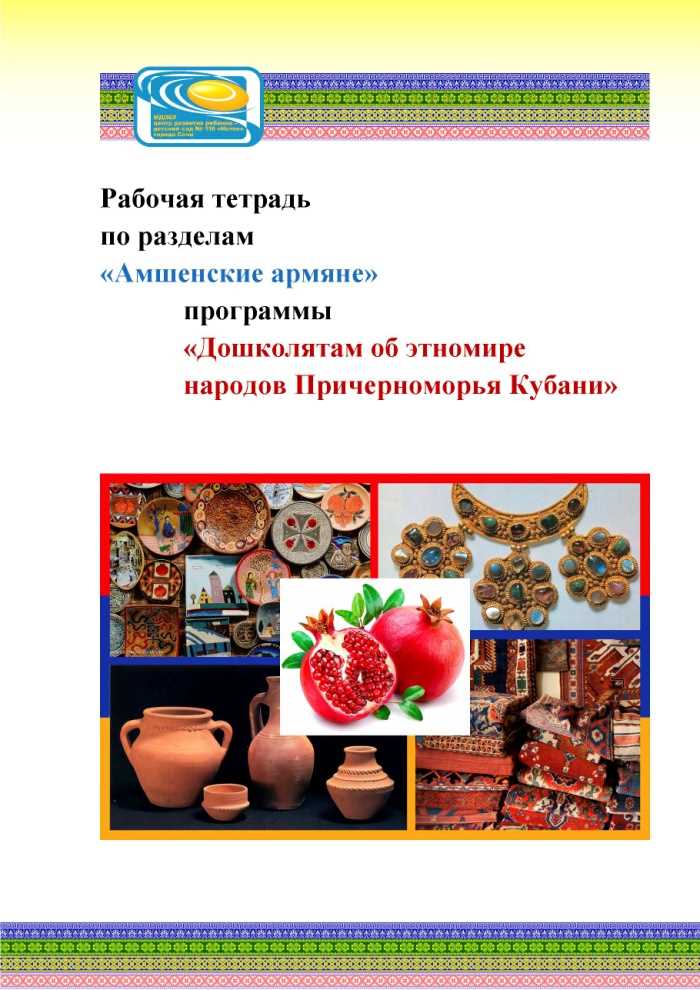 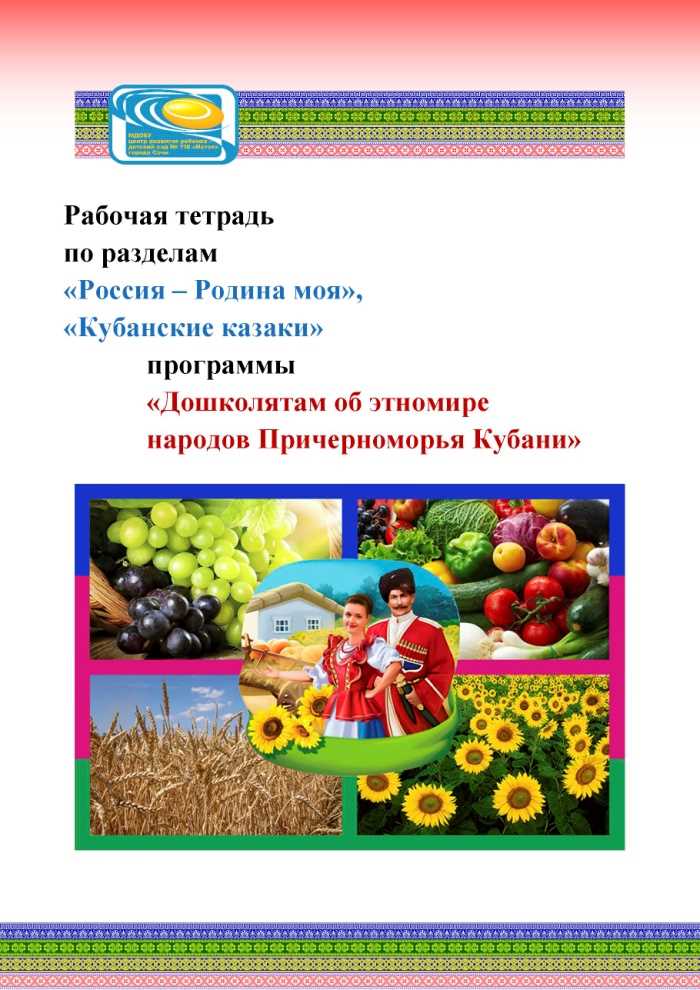 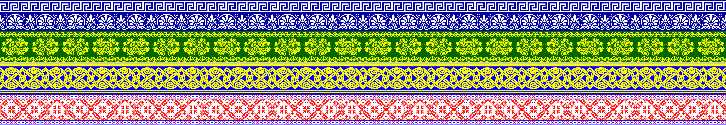 Практическая деятельность КИП
Опубликованы материалы для заучивания старшими дошкольниками этнокультурной информации
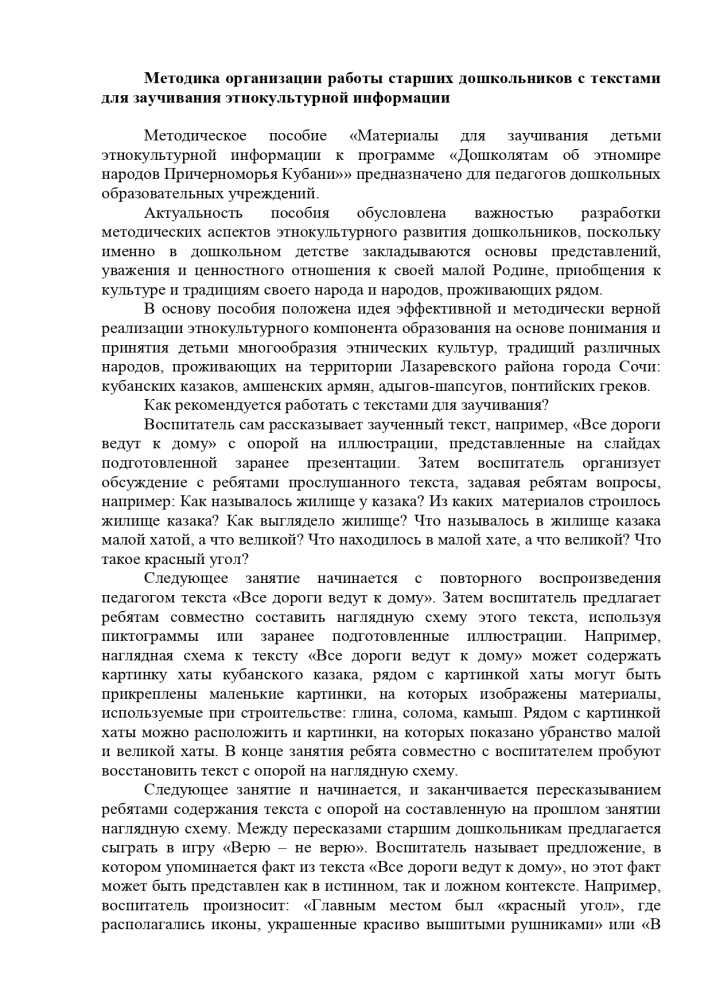 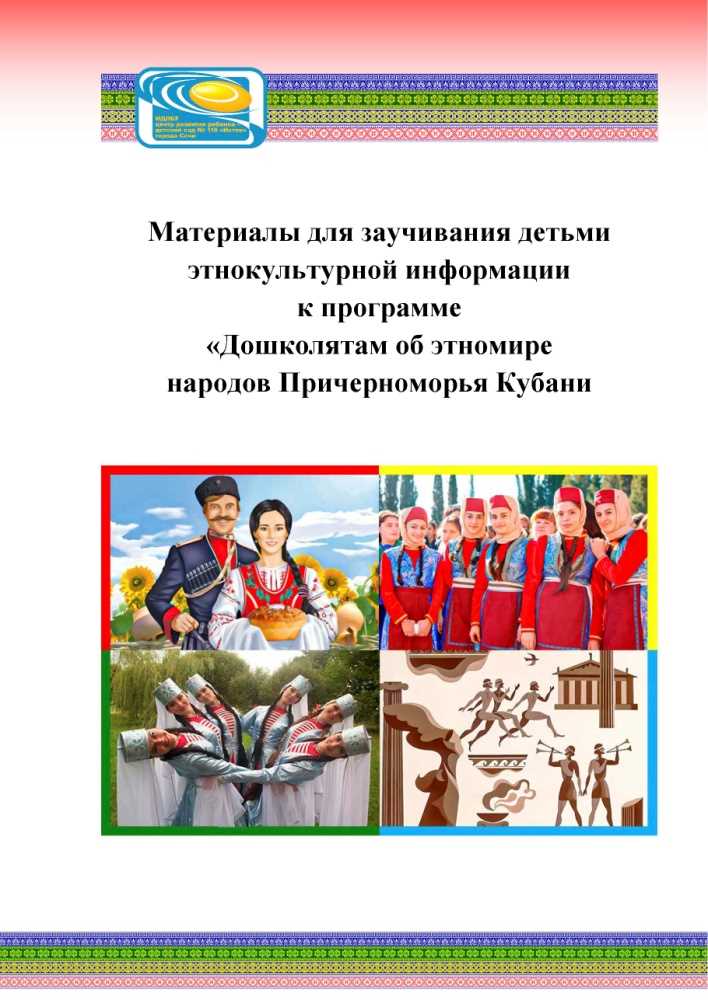 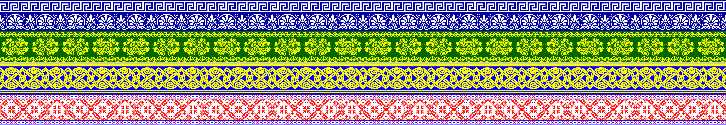 Практическая деятельность КИП
Разработаны 
пособия для организации образовательной деятельности детей этнокультурной направленности: «Казачий уклад», «Традиции адыгов-шапсугов», «Мир амшенских армян», «Образ жизни понтийских греков»;
демонстрационные материалы к экспозициям «Культура и быт народов Причерноморья Кубани»: «Алфавиты», «Храмы», «Жилища», «Предметы быта», «Ремесла».
дидактические наборы для изучения орнаментов народов Причерноморья Кубани (подбор, разукрашивание);
сборник сказок народов Причерноморья Кубани.
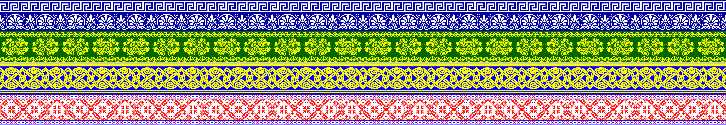 Пособия для организации образовательной деятельности детей этнокультурной направленности: «Казачий уклад», «Традиции адыгов-шапсугов», «Мир амшенских армян», «Образ жизни понтийских греков»
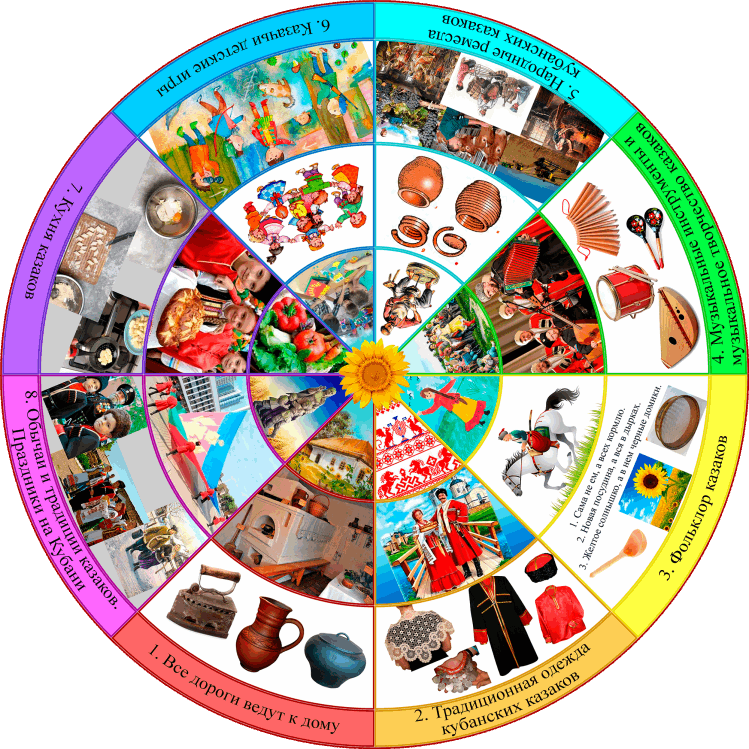 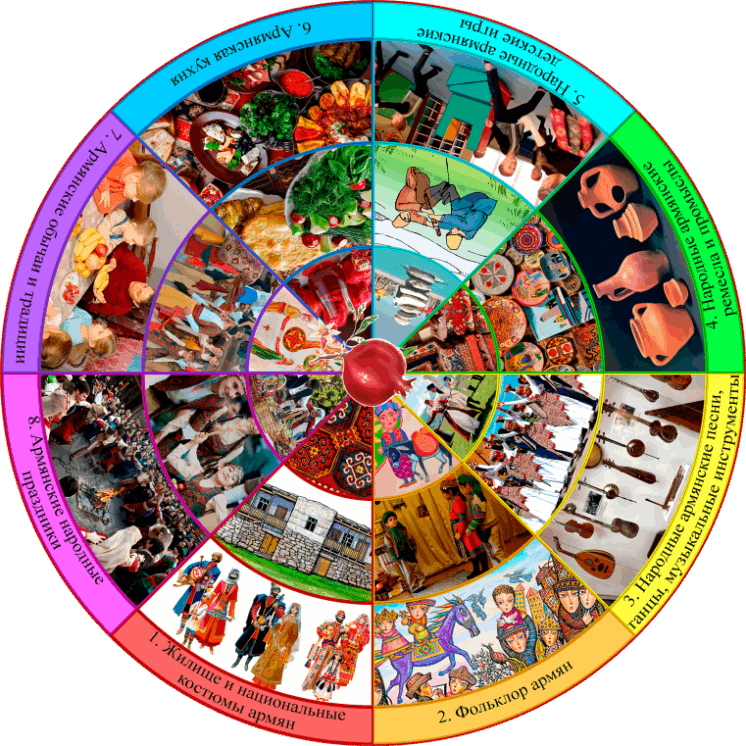 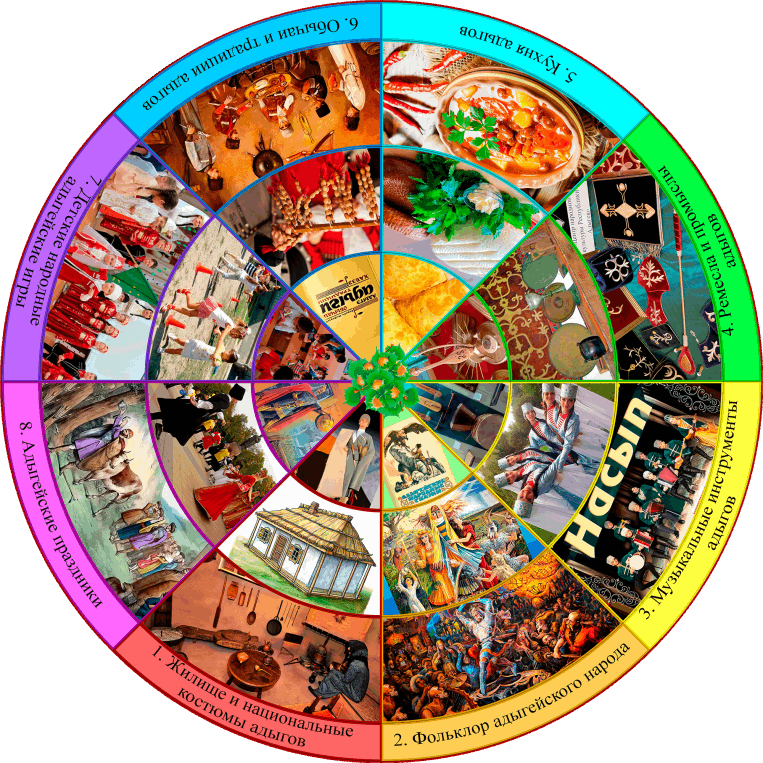 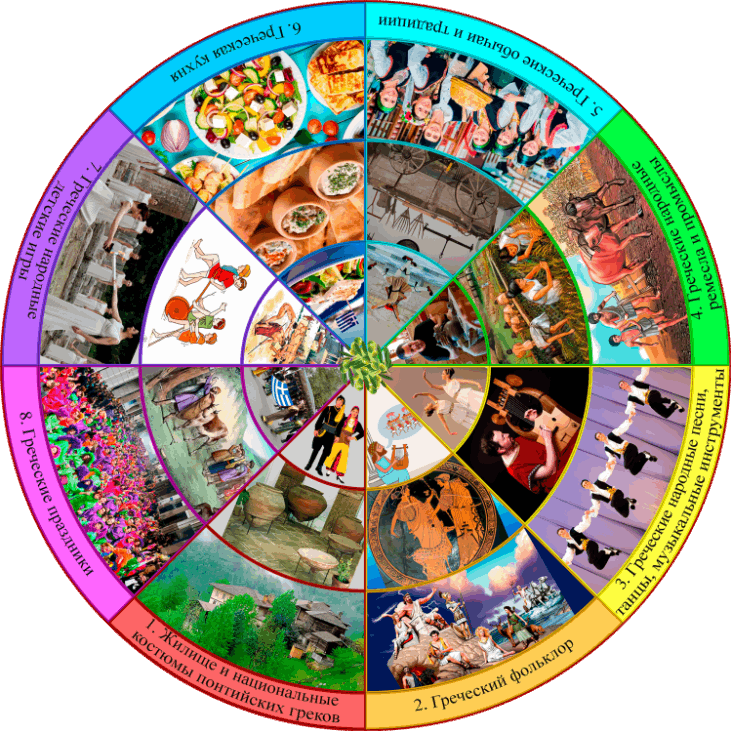 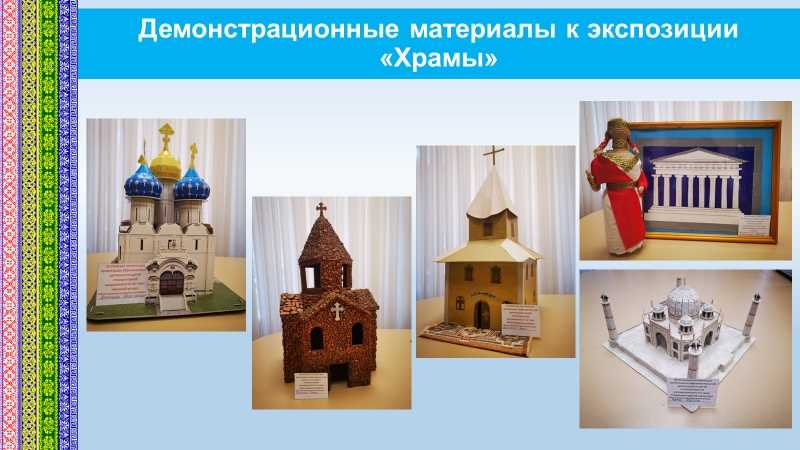 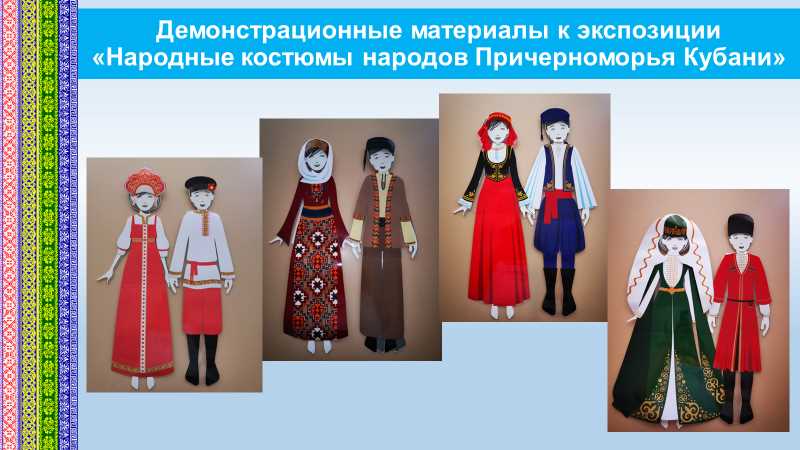 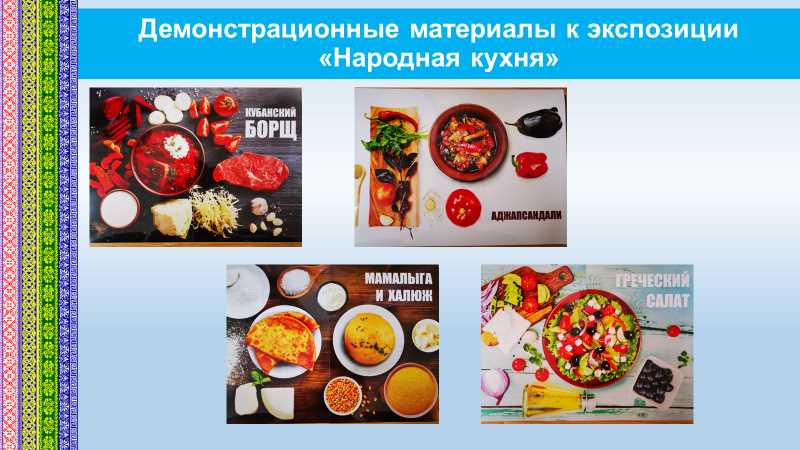 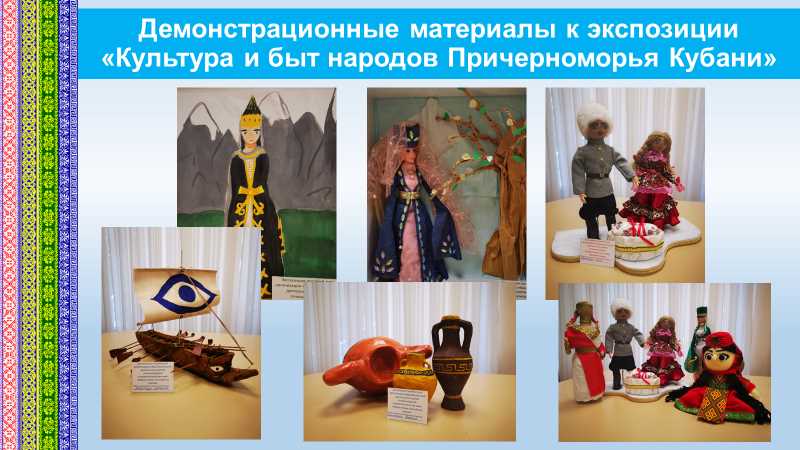 Дидактические наборы для изучения этноорнаментов (подбор, разукрашивание)
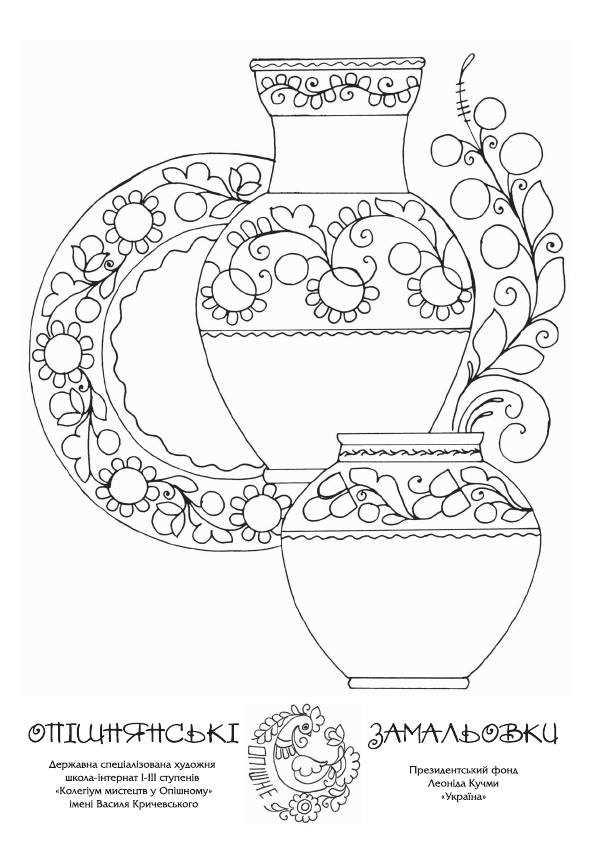 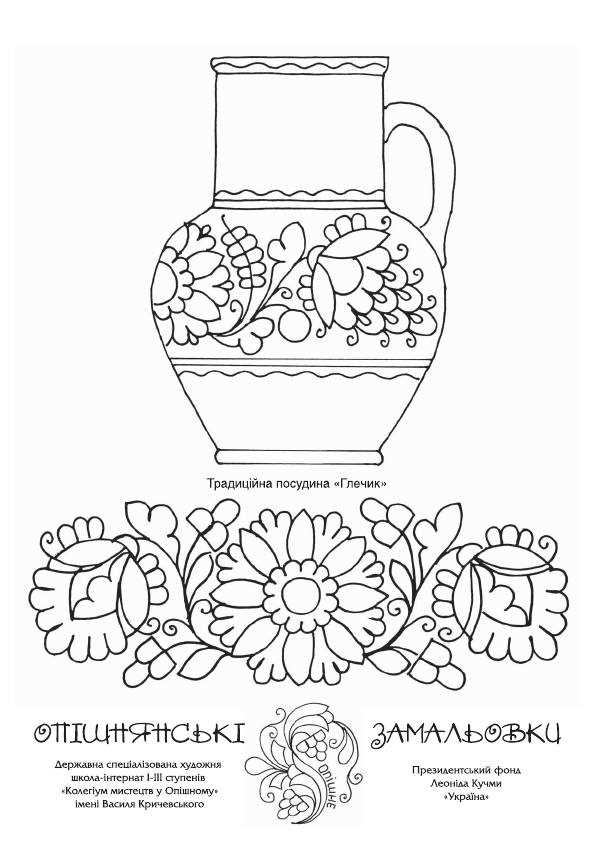 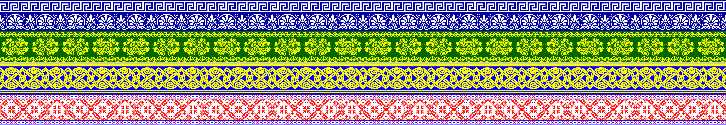 Практическая деятельность КИП
Разработан видеоресурс к программе «Дошколятам об этномире Причерноморья Кубани»
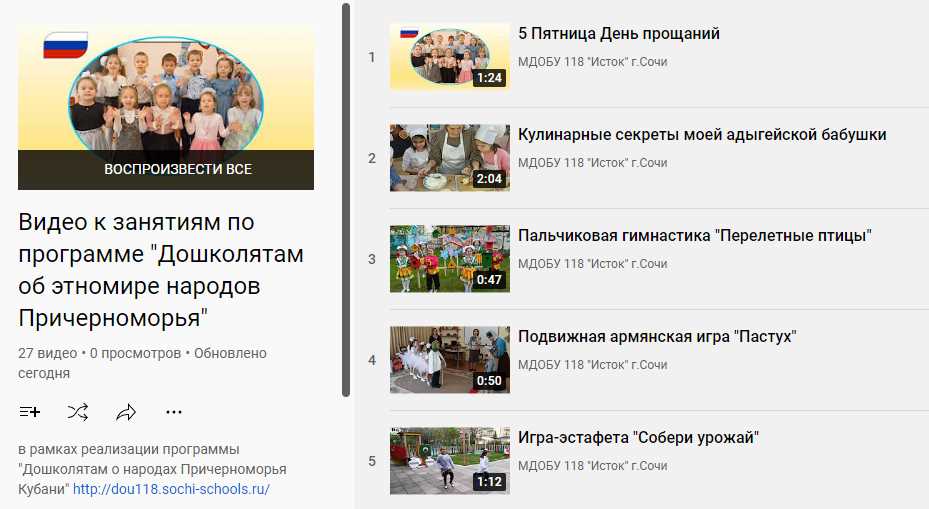 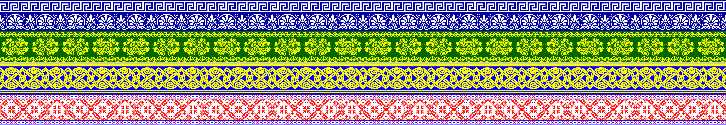 Диагностическая деятельности КИП
Уровень сформированности у старших дошкольников 
этнокультурных представлений
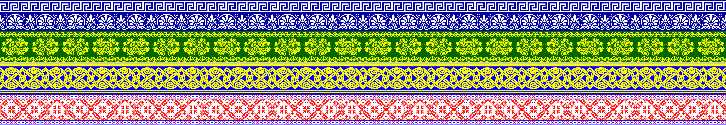 Результаты промежуточной диагностики
Результаты стартовой диагностики
Трансляционная деятельность КИП
Публикация статей в научно-методических сборниках: 
Пономаренко Т.В. Малышам об этномире // Педагогический вестник Кубани. – 2022. – №1. – С.40-41.

Участие в семинарах по проблематике проекта:
- Климкова Е.П. мастер-класс «Игры народов Причерноморья» (участие в районном семинаре «Модернизация физкультурно-оздоровительной работы в ДОО в контексте ФГОС ДО», ДОУ 111, 27.04.2022 г.);
- Пономаренко Т.В. «Наставническая практика в реализации этнокультурного компонента в образовательном процессе ДОО» (участие в краевом семинаре «Этнокультурные традиции в духовно-нравственном воспитании дошкольников», ИРО, 06.05.2022 г.);
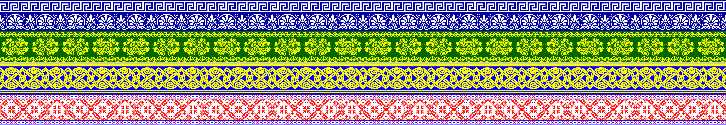 Изданный  инновационный продукт
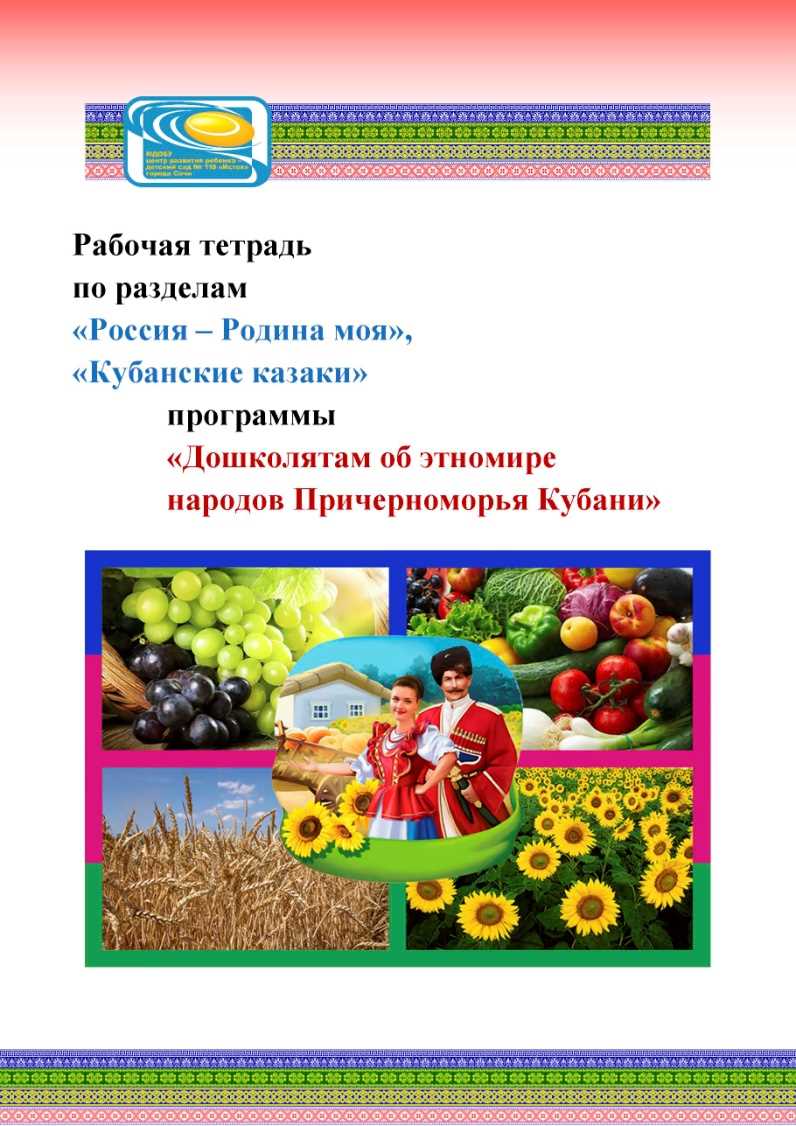 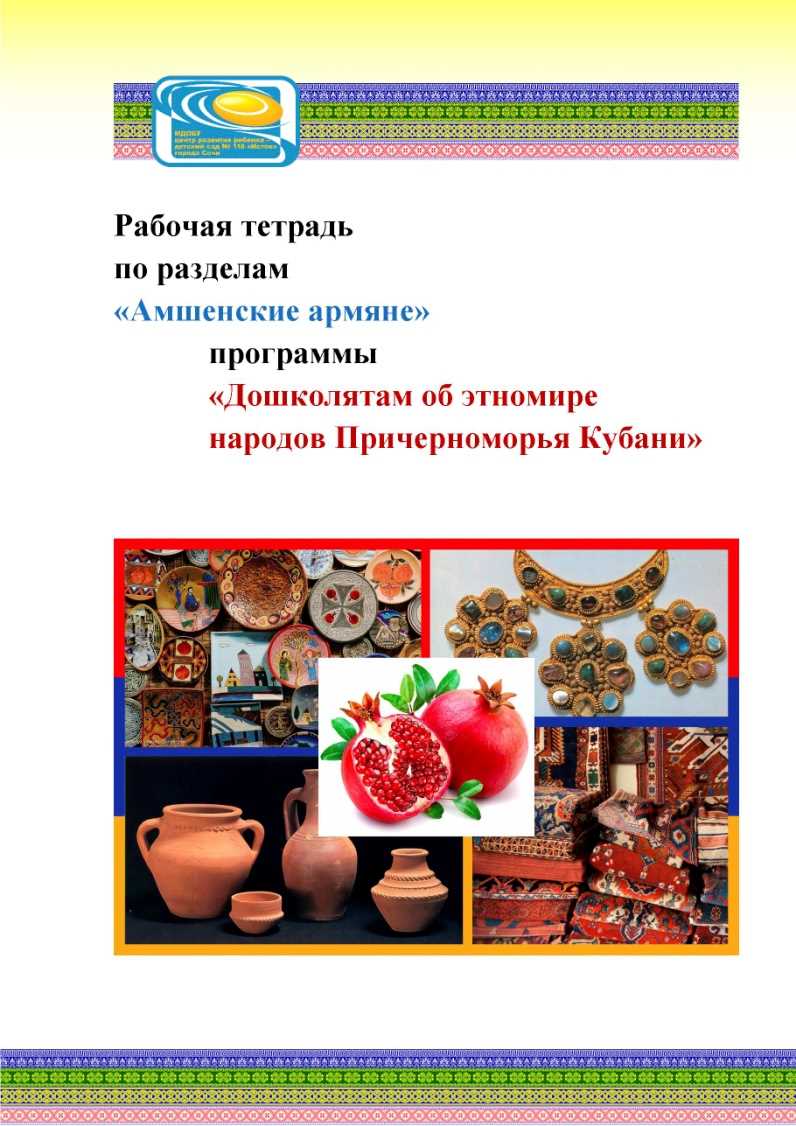 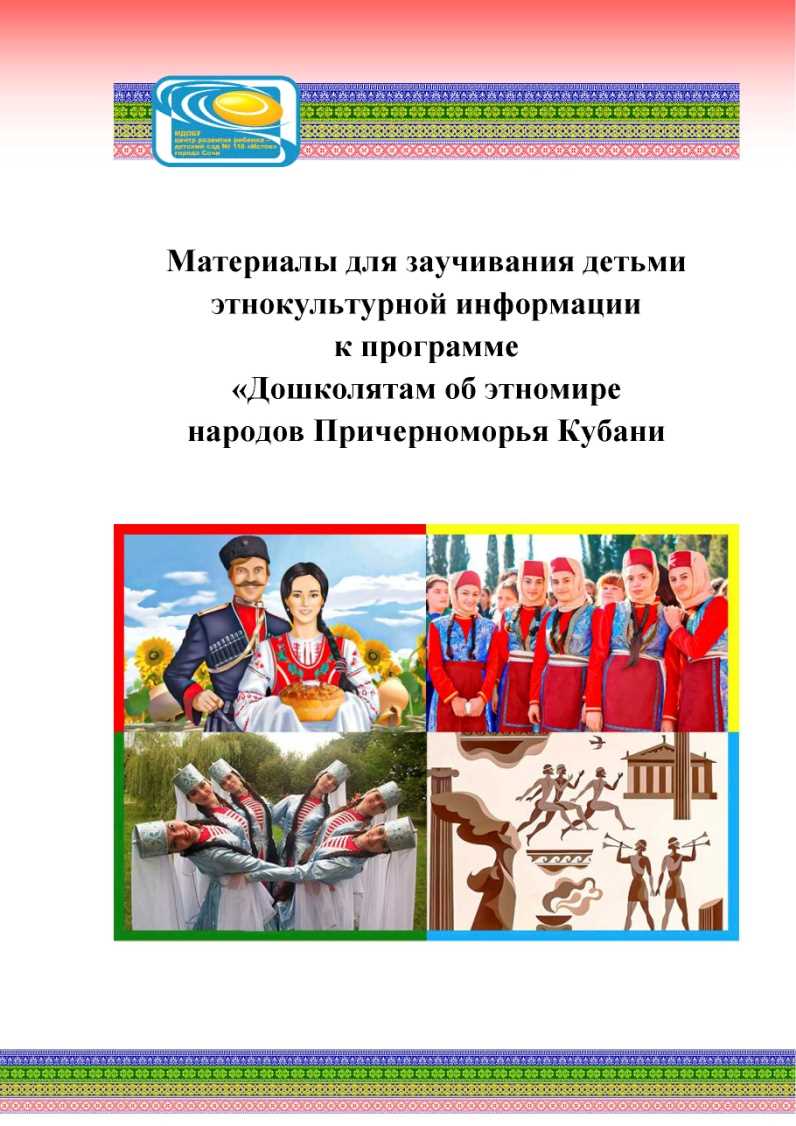 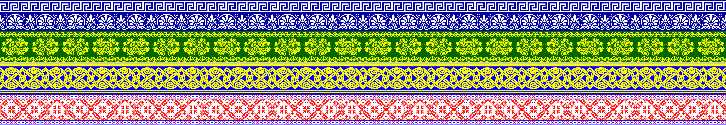 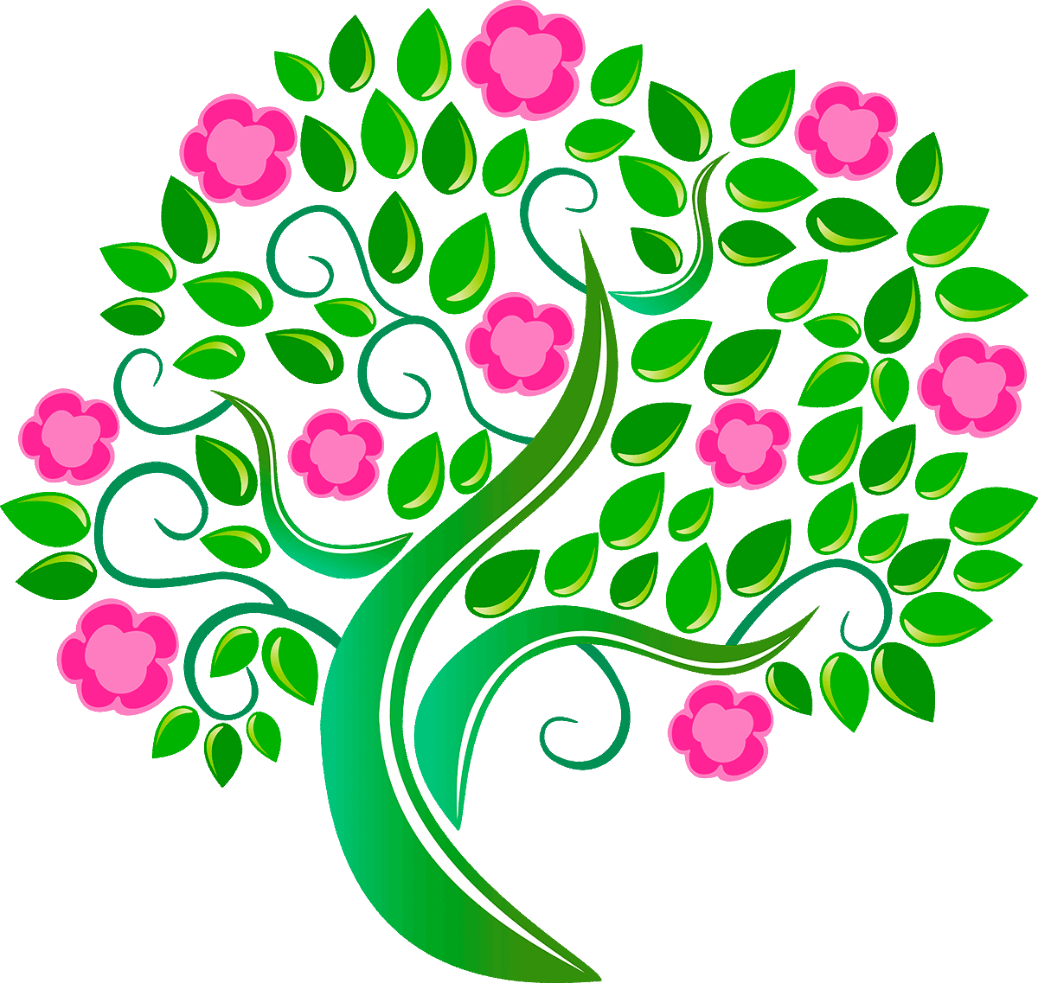 Апробация и диссеминация результатов 
деятельности КИП 
в образовательных организациях 
Краснодарского края 
на основе сетевого взаимодействия
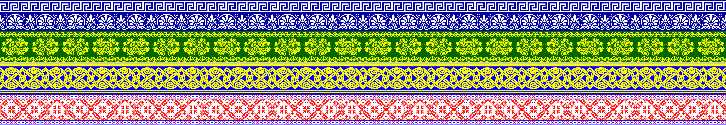 Работа методической сети «Этнокультурное воспитание дошкольников»
Открытое занятие в подготовительной группе 
(воспитатель Р. Х. Демко), 
посвященное культуре казачества Причерноморья 
с участием воспитанников детского сада №111 г. Сочи (21.04.2022)
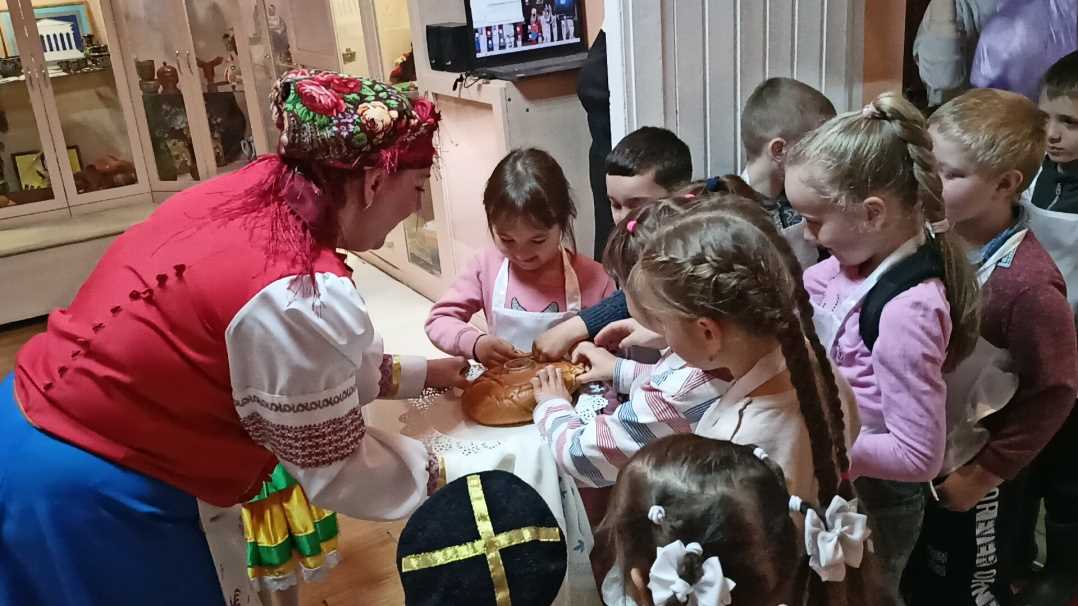 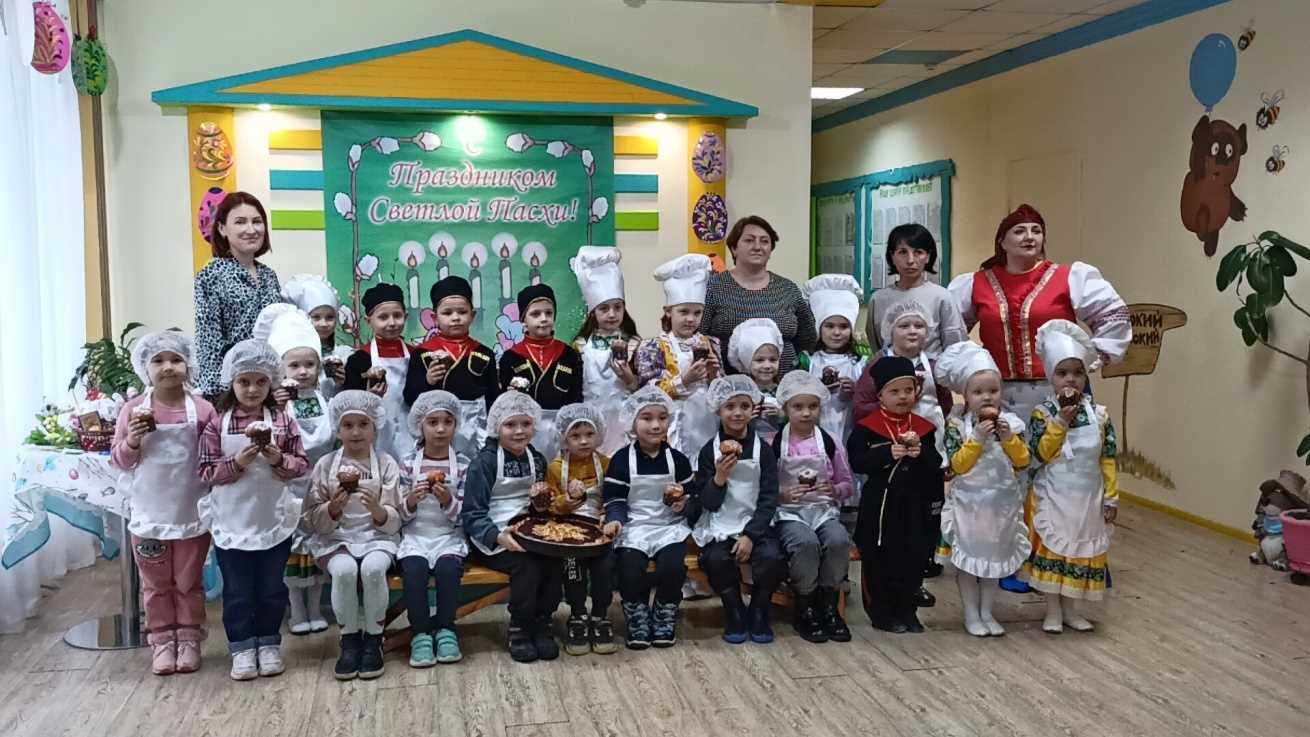 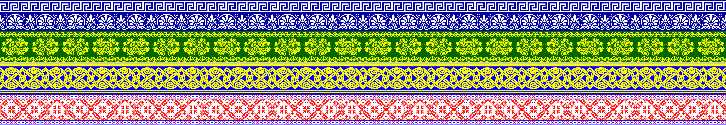 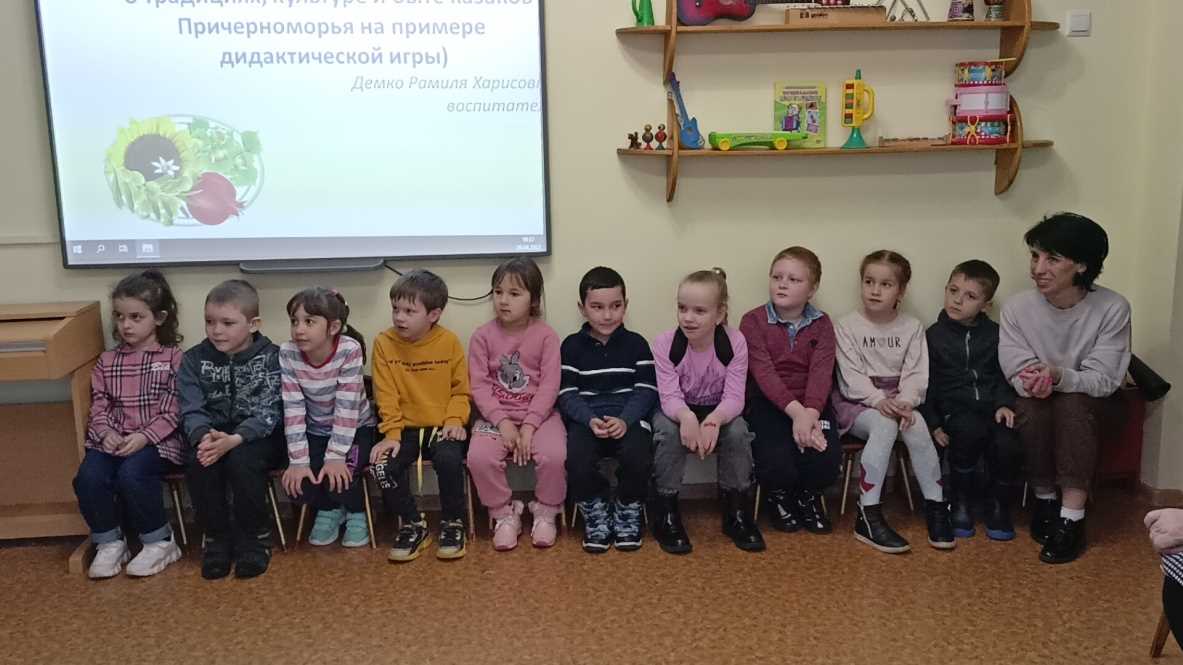 Семинар по диссеминации инновационного опыта«Формирование у дошкольников этнокультурных представлений: организационно-технологическое обеспечение» (28.01.2022)
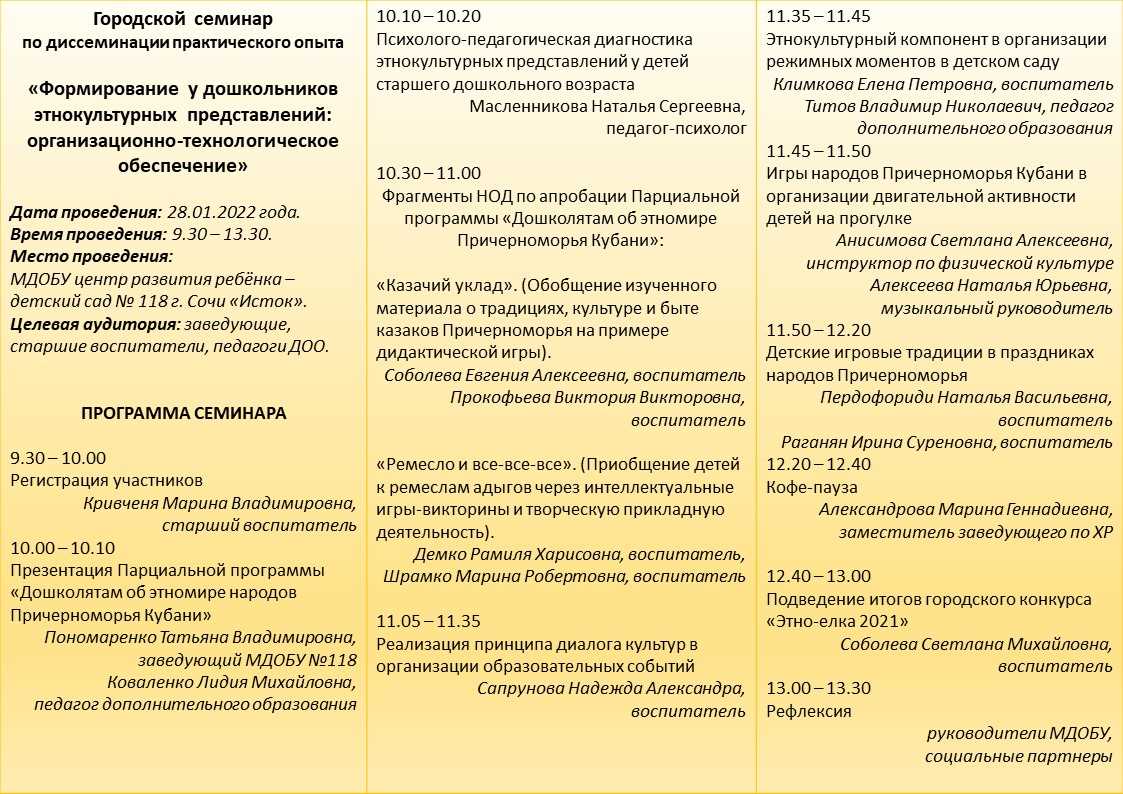 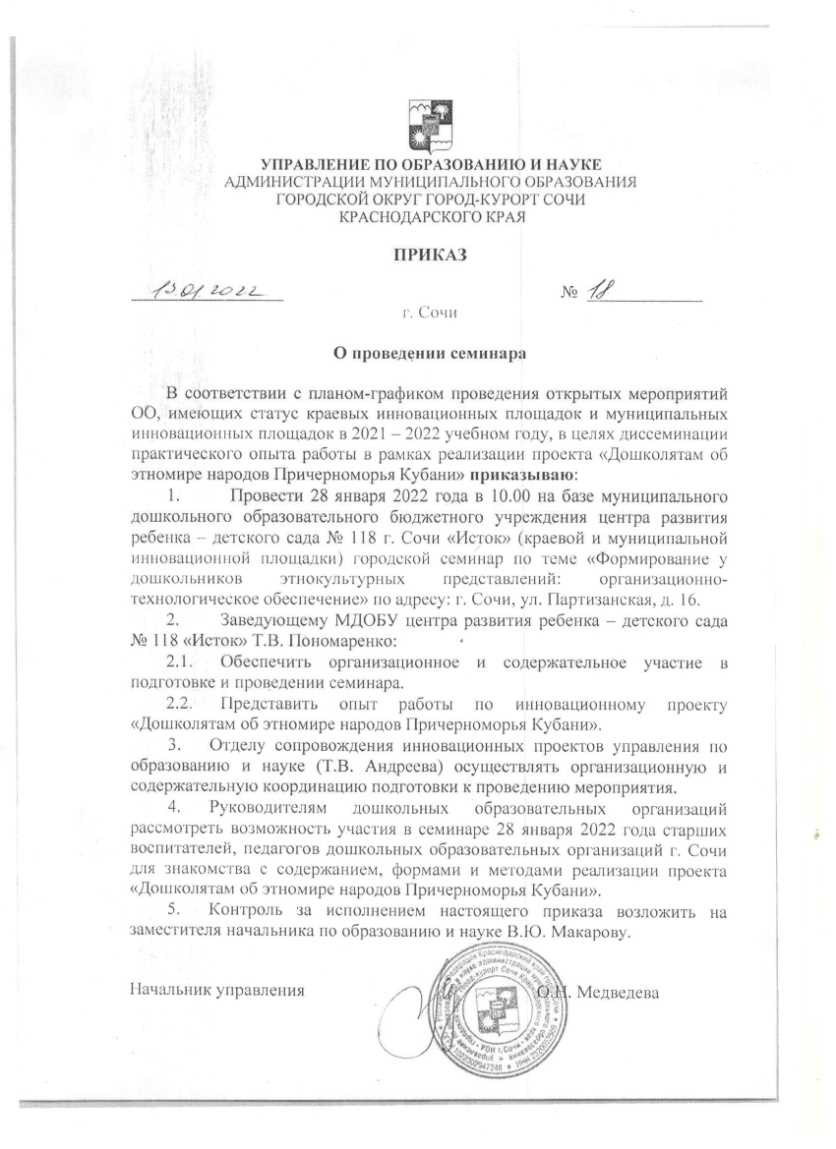 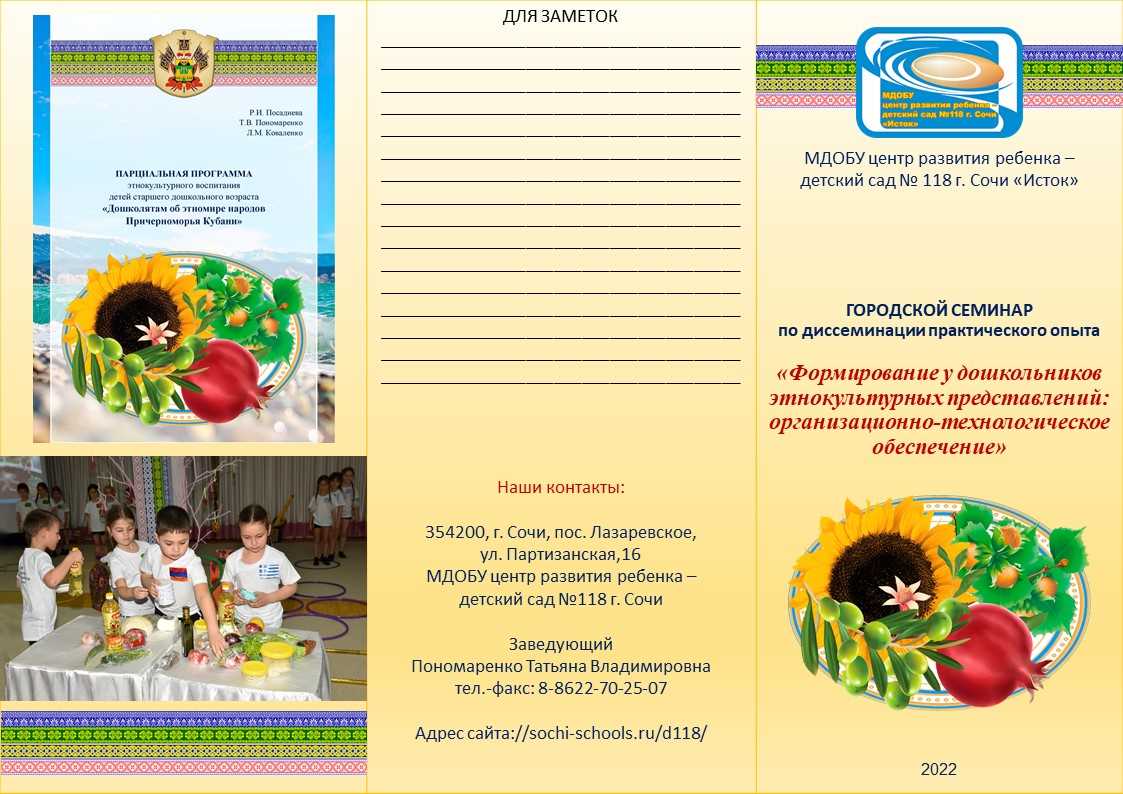 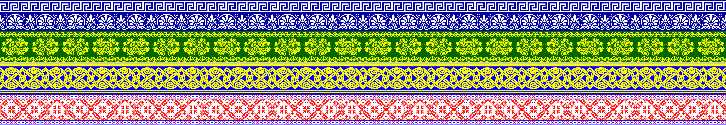 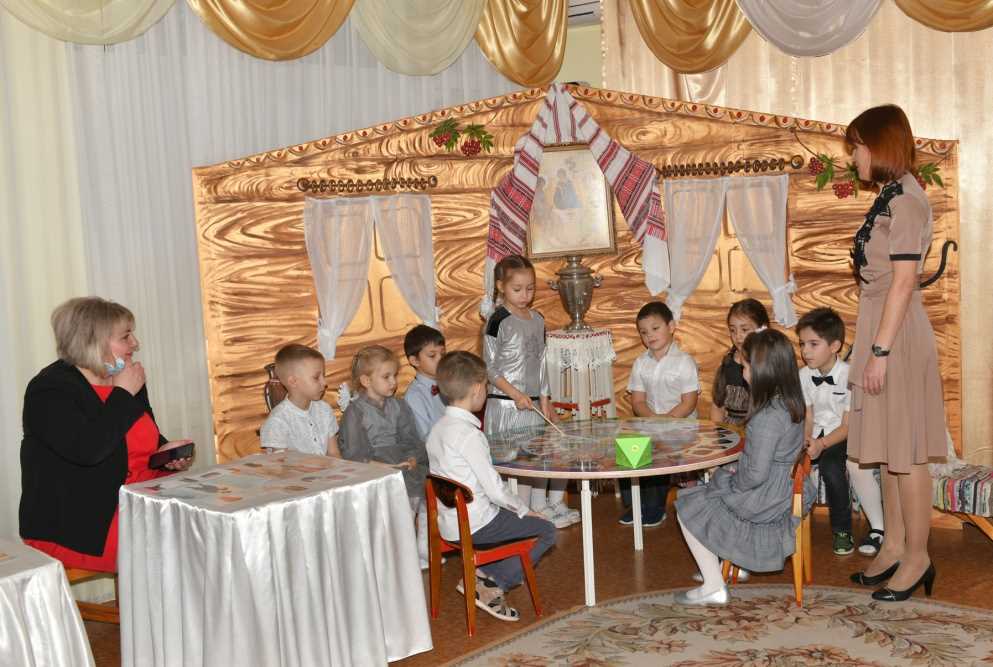 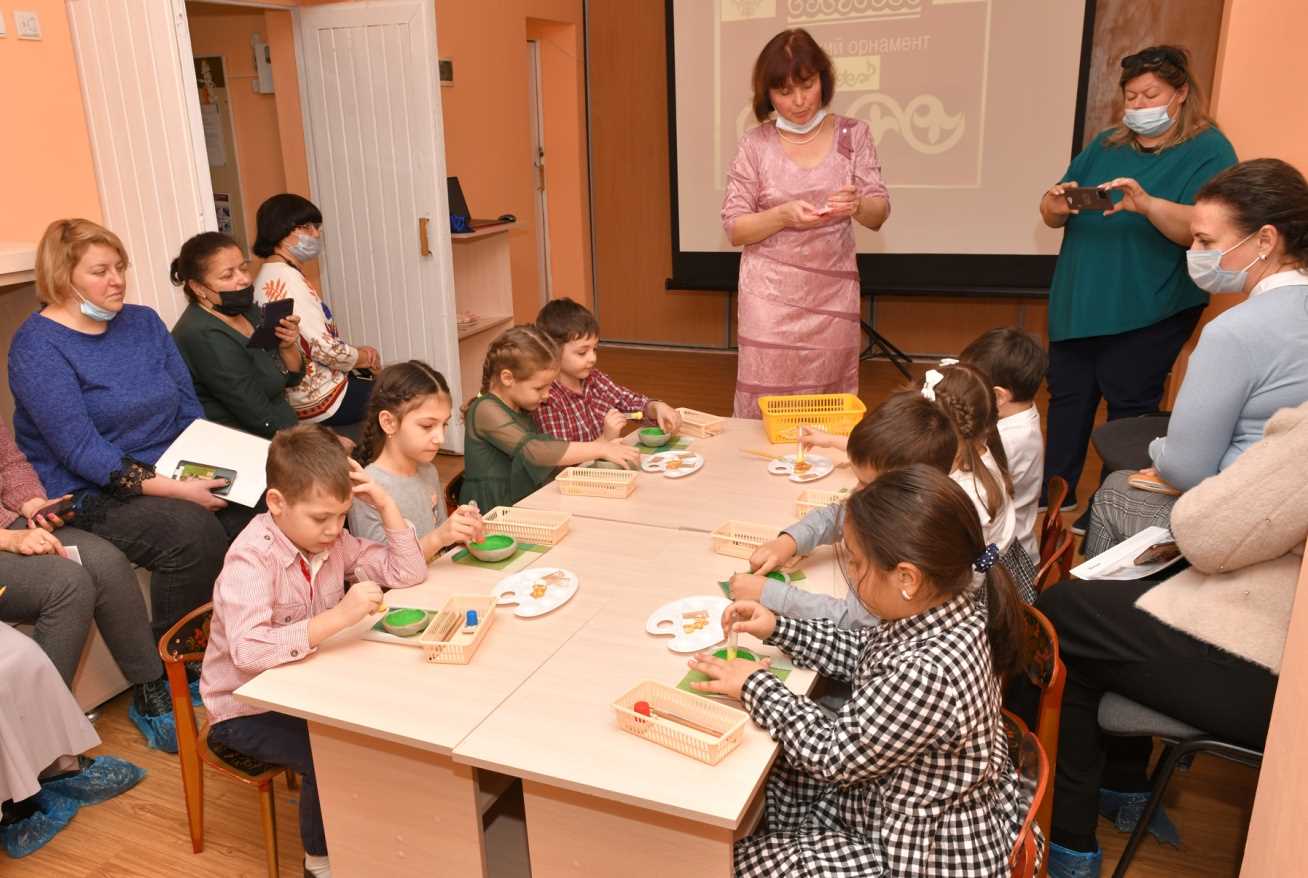 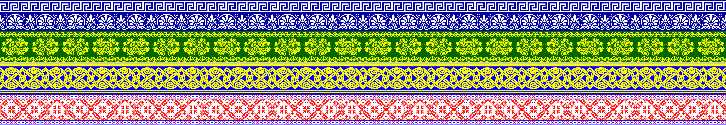 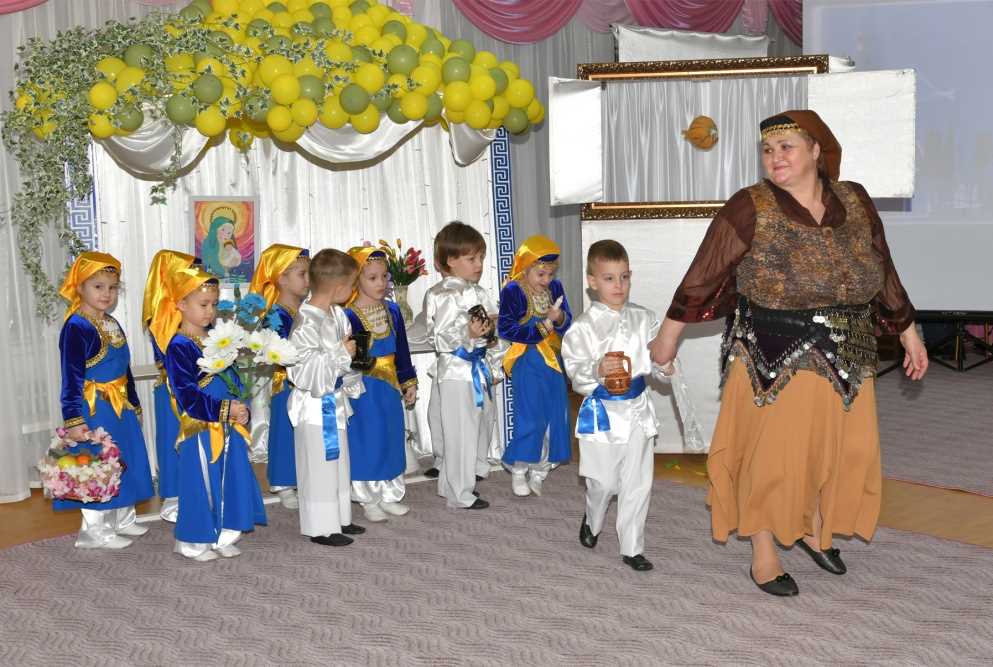 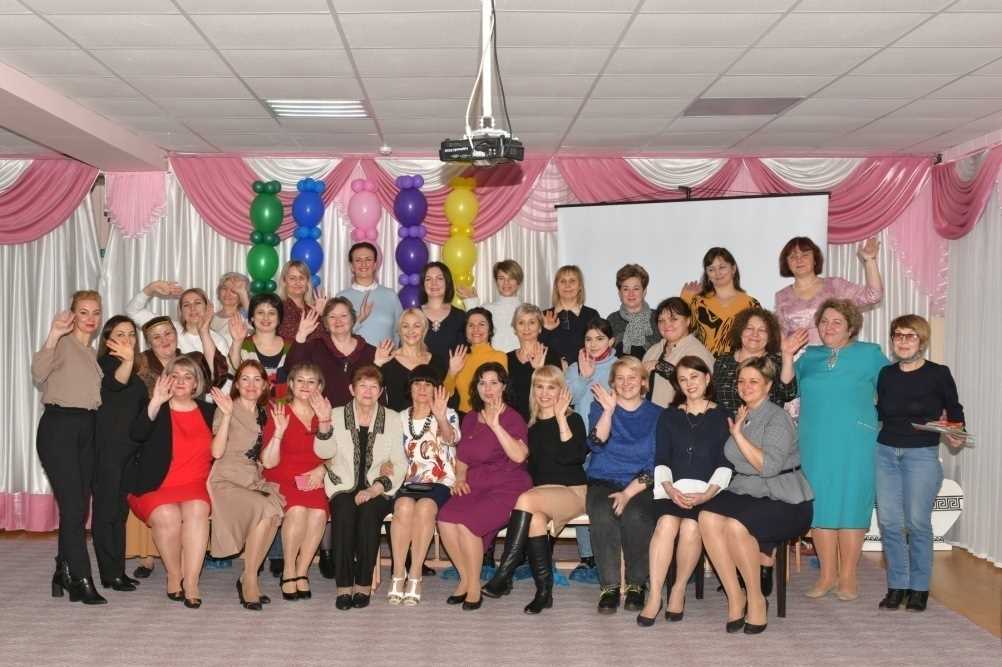 СЕМИНАР
по диссеминации инновационного опыта
«Формирование у дошкольников этнокультурных представлений: организационно-технологическое обеспечение»
Городской очный конкурс 
среди дошкольных образовательных организаций города Сочи 
«ЭТНОЁЛКА-2022»
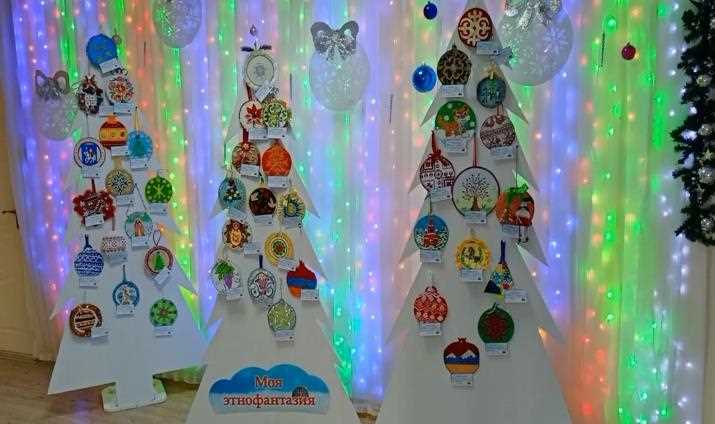 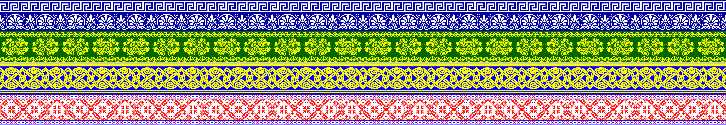 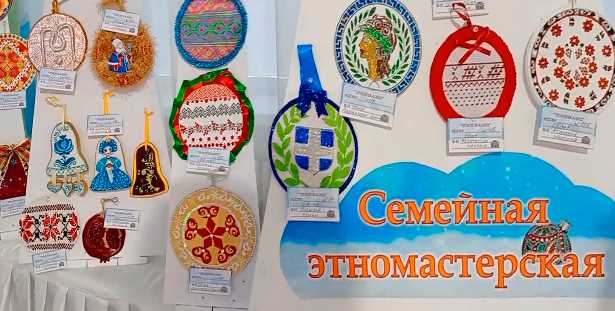 Всего приняло участие 95 конкурсных материалов из 26 учебных учреждений
Слет этнокоманд дошкольников Лазаревского района г. Сочи
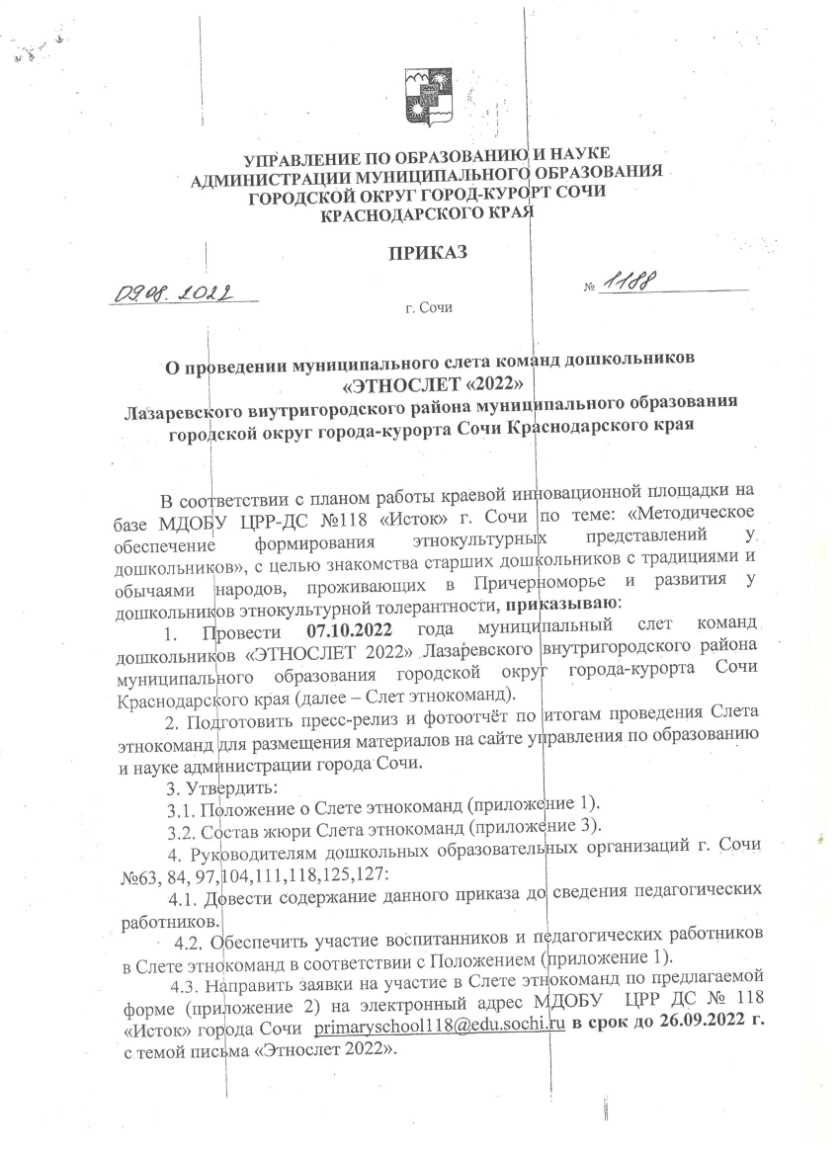 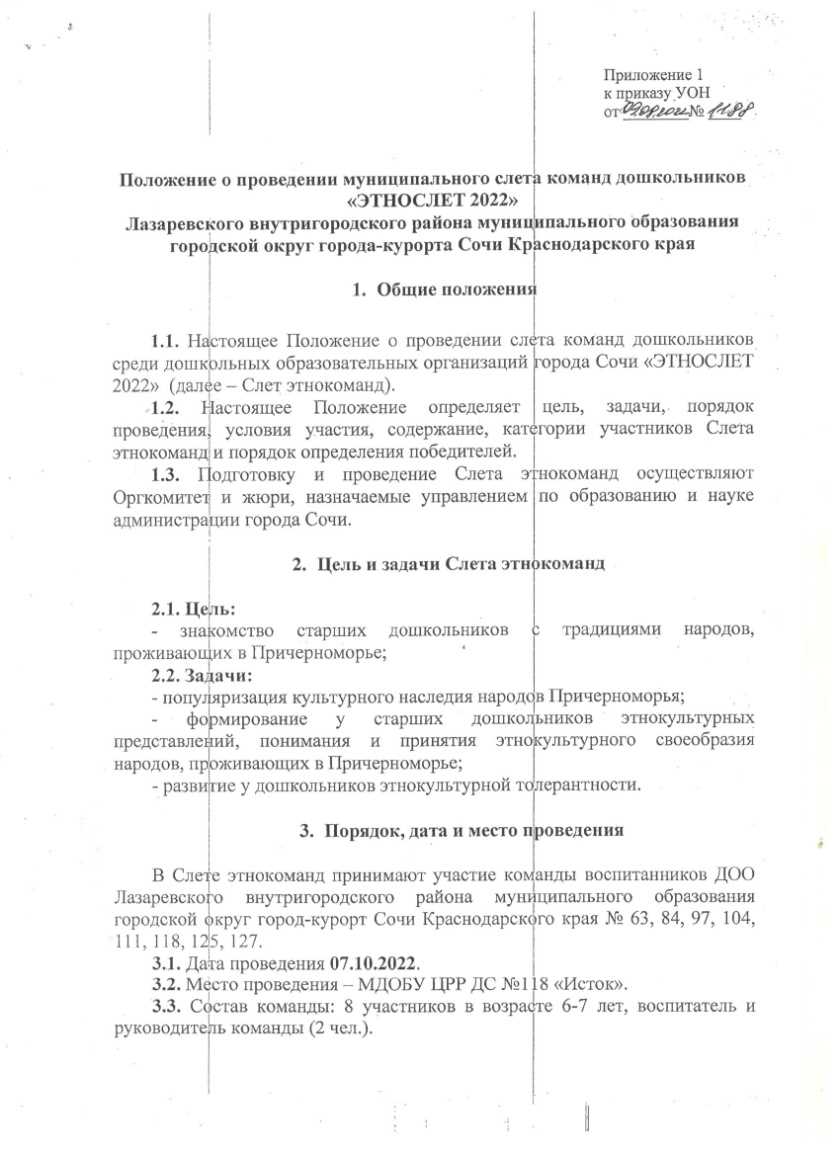 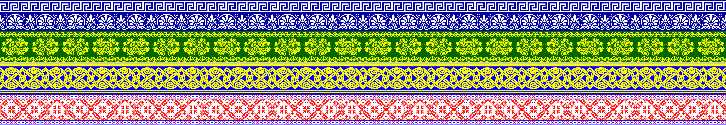 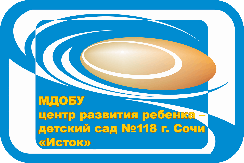 Муниципальное дошкольное образовательное бюджетное учреждение
центр развития ребенка – детский сад № 118 г. Сочи «Исток»
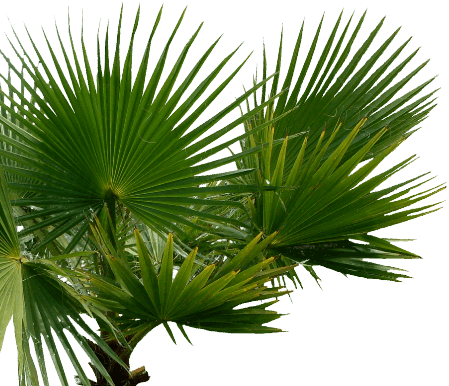 Методическое обеспечение формирования 
этнокультурных представлений 
у дошкольников
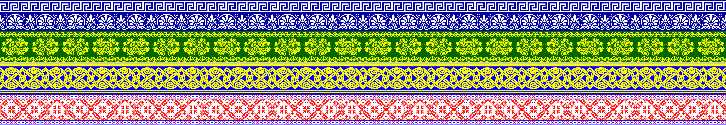 Отчет о реализации проекта 
краевой инновационной площадки за 2022 год